Space Weather Tools Update
Marlo Maddox
and the CCMC/SWRC Team

674 / Space Weather Laboratory
587 / Science Data Processing Branch

http://ccmc.gsfc.nasa.gov          http://swrc.gsfc.nasa.gov
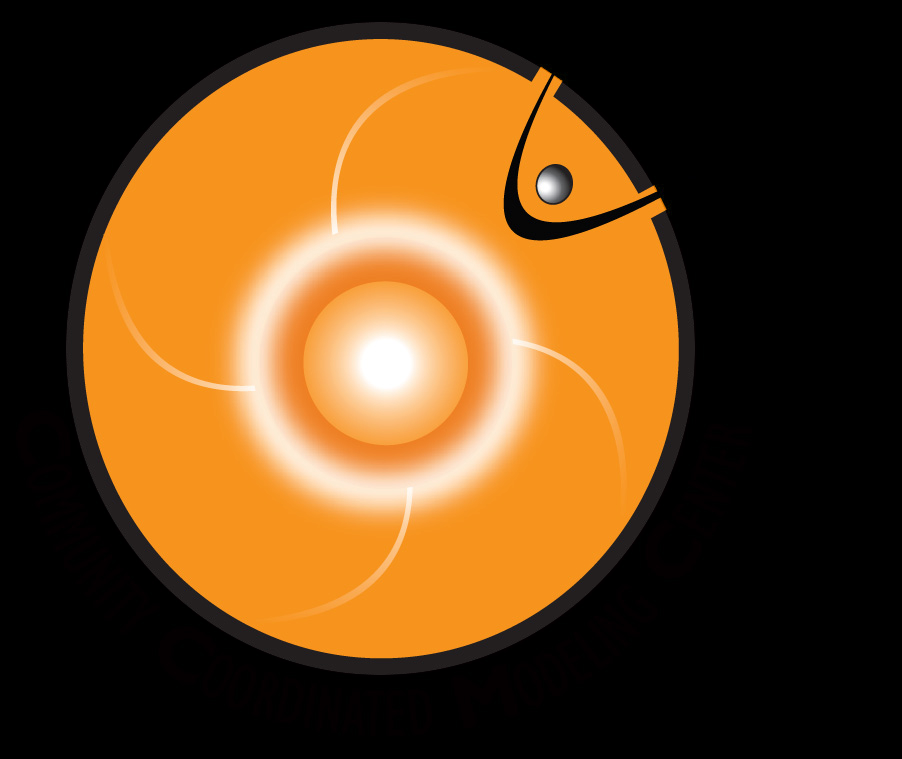 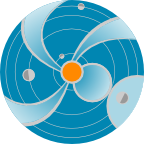 CCMC & SWRC: An Agile Development Team
Customers & domain experts work directly with the development team.
 Agile processes accept the reality of change.
 Our systems are built with guidance from domain experts on a daily basis.
 You are part of the team, and your input/feedback is valuable!
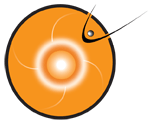 The Dynamic CCMC/SWRC Ecosystem
Agile Software Development
Facilitate Community Research & Development
R20 Transition Support
Unique NASA  Needs
Customers & domain experts work directly with the development team.
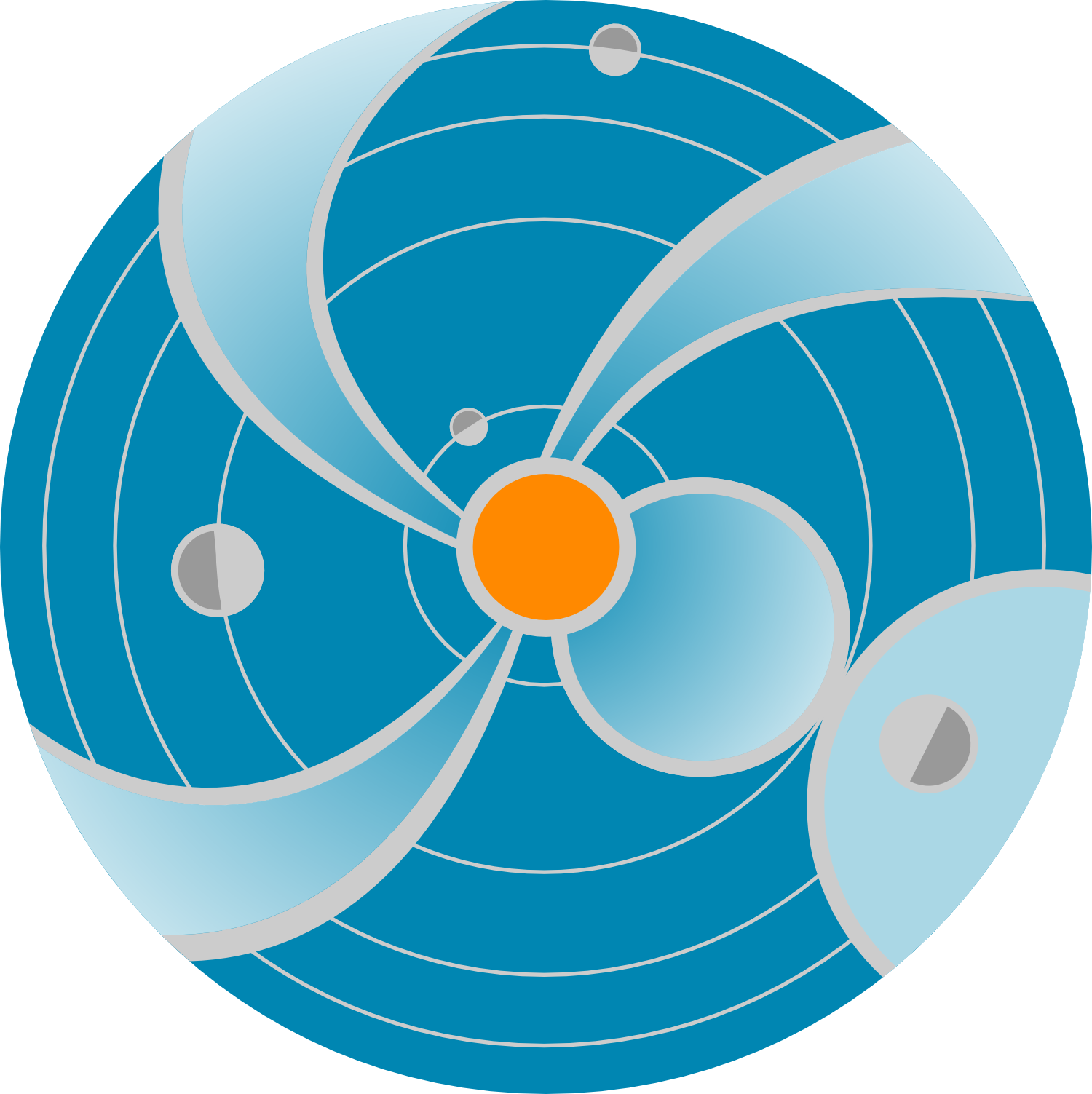 CCMC+ v2013
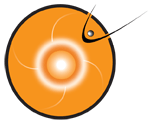 The Dynamic CCMC/SWRC Ecosystem
Agile Software Development
Facilitate Community Research & Development
R20 Transition Support
Unique NASA  Needs
Customers & domain experts work directly with the development team.
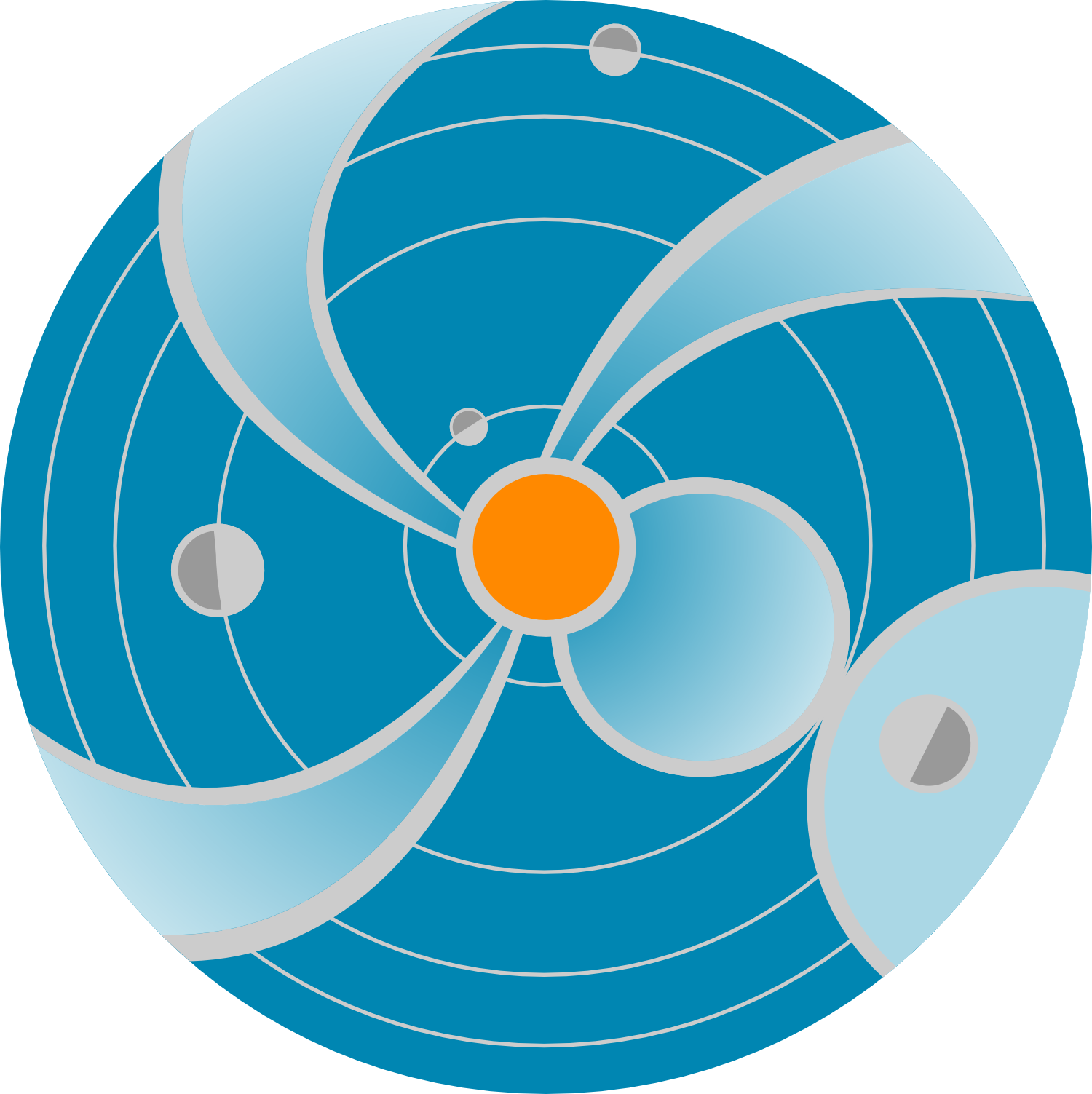 CCMC+ v2013
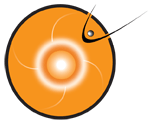 Tools For Space Weather
Runs-On-Request
ISWA
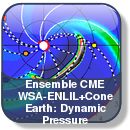 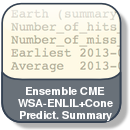 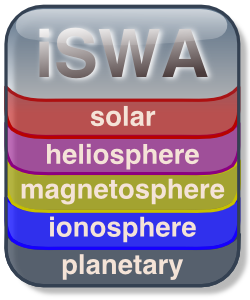 Mobile
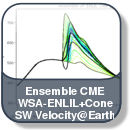 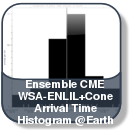 Web Services
ISEP
Unique NASA  Needs
StereoCat
CME Ensemble
Scoreboard
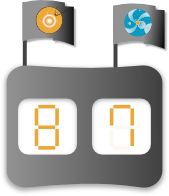 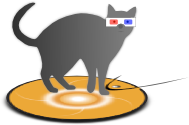 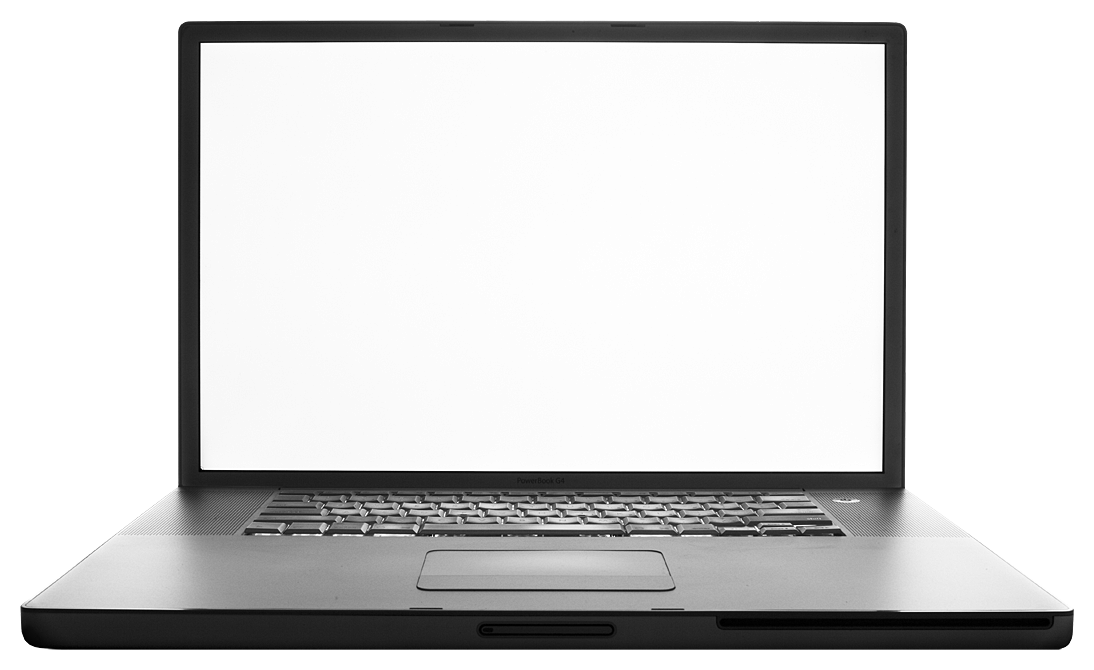 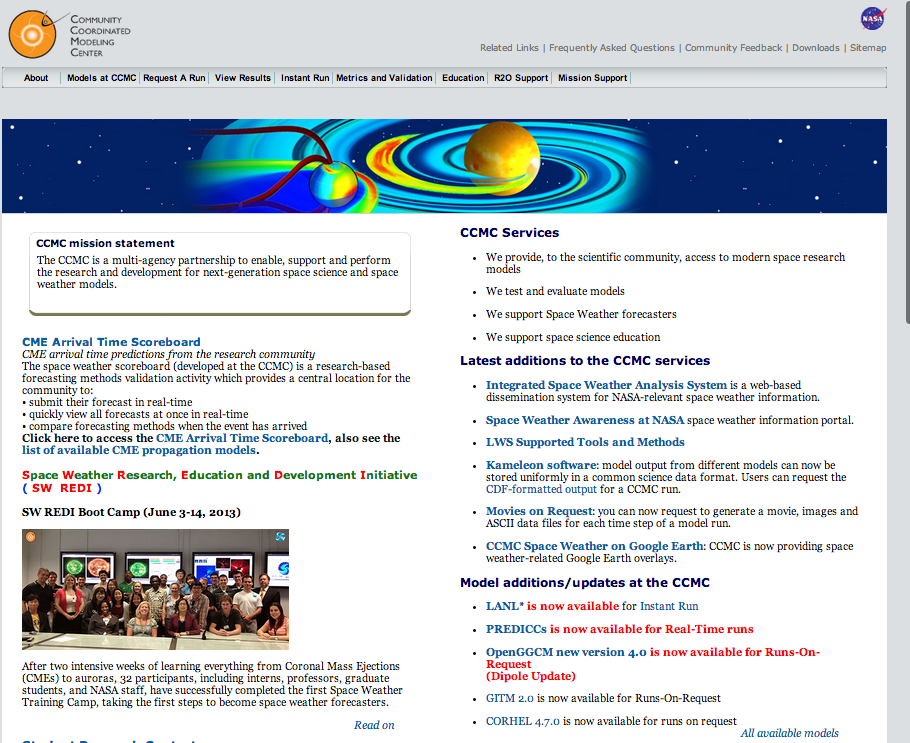 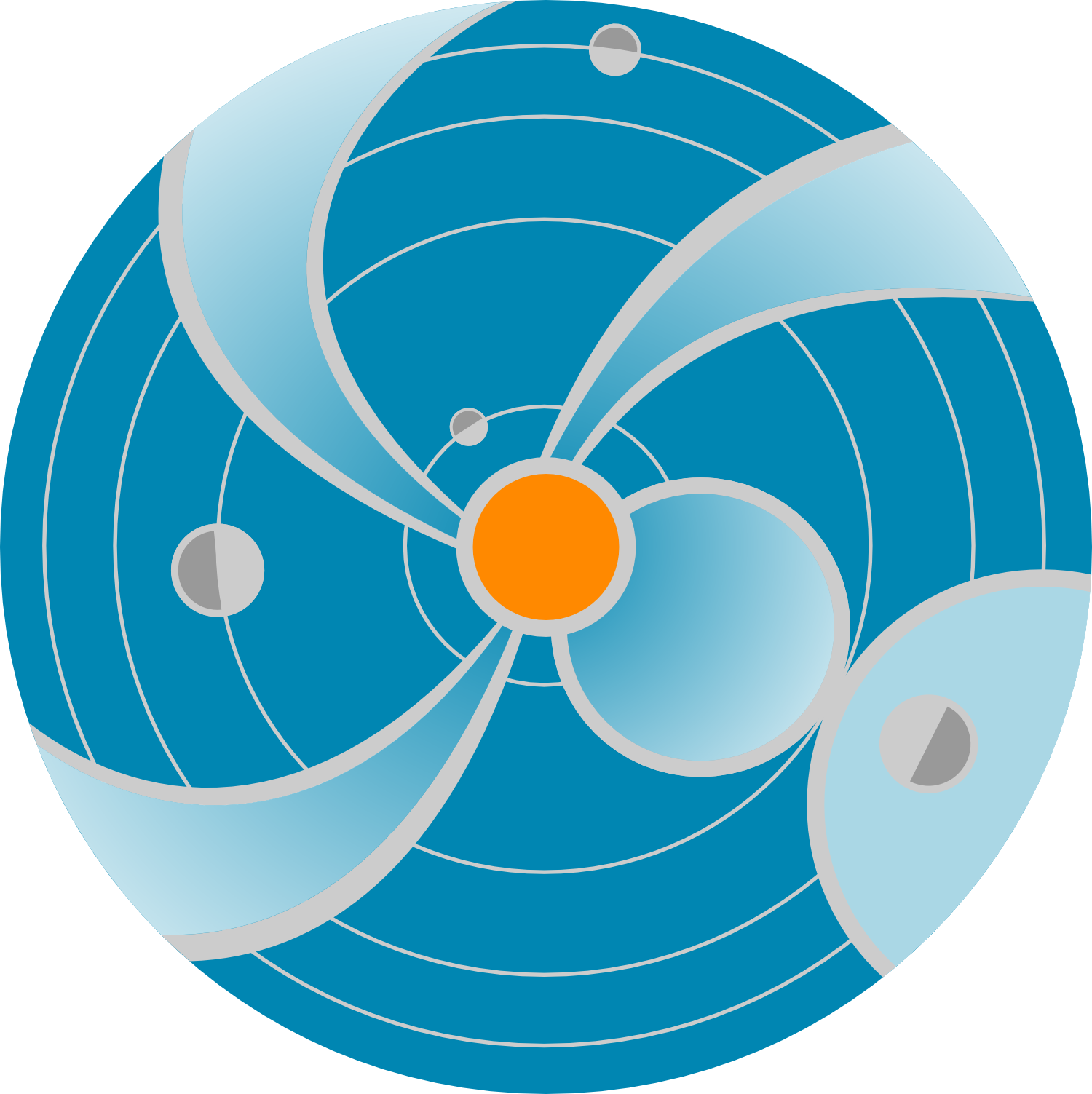 SEA5
OneClick
DONKI
Space Environment Automated Alerts & Anomaly Analysis Assistant
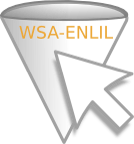 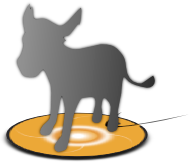 Advanced Radiation Project: ISEP ( Integrated Solar Energetic Proton Event Alert Warning System )
Dedicated/Custom iSWA Control Panel.
 Tailored space weather products and displays.
 Full iSWA functionality and support.
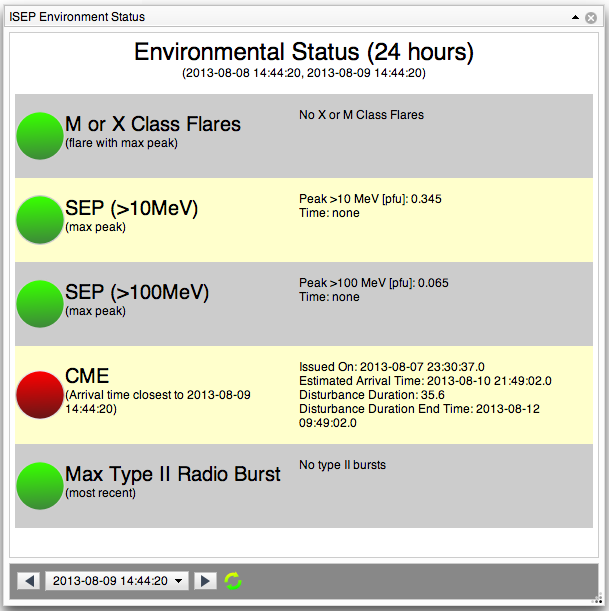 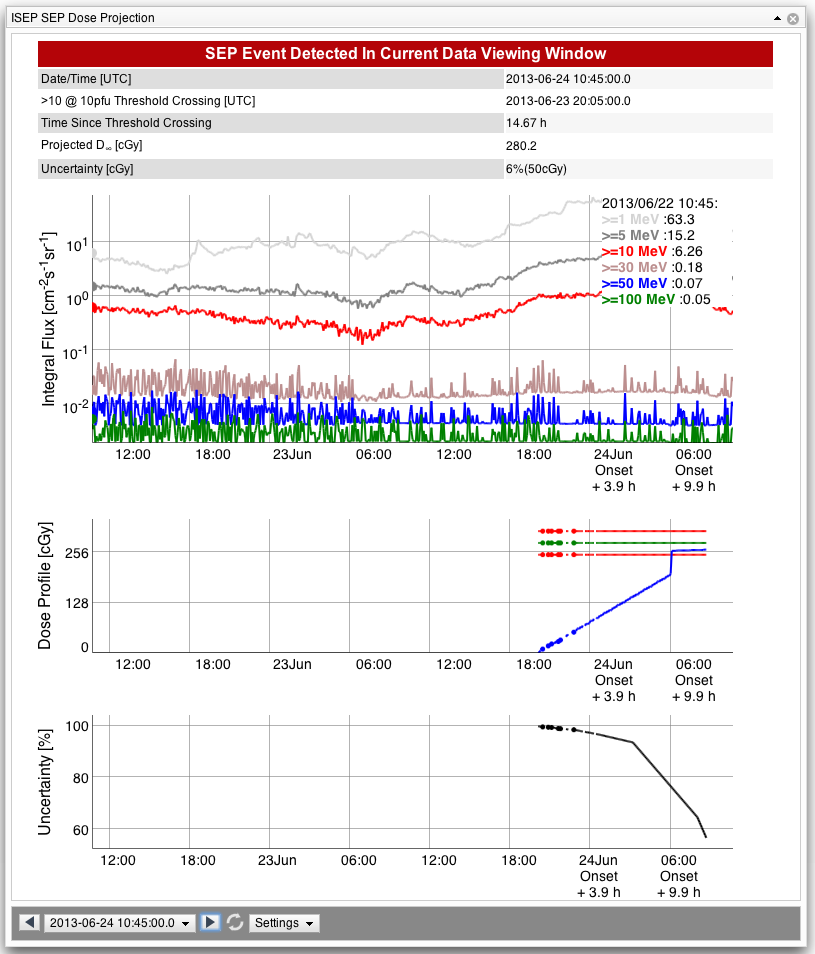 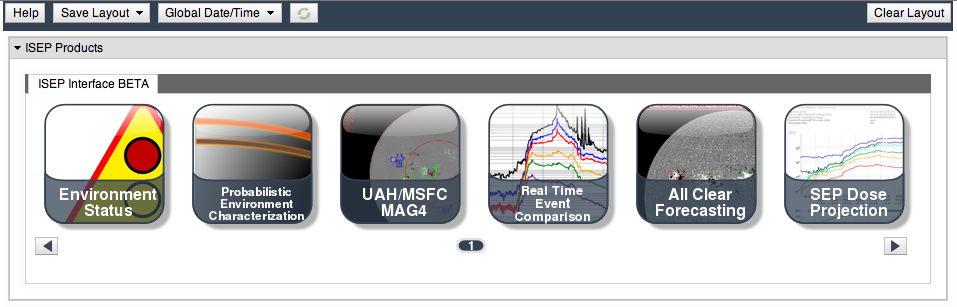 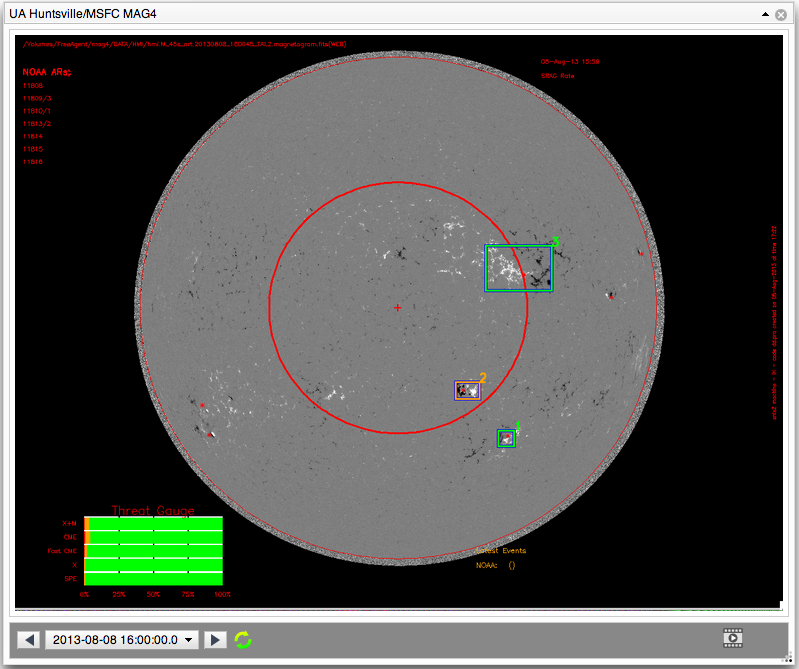 SEA5 Space Environment Automated Alerts & Anomaly Analysis Assistant
SEA5 2014 IRAD Project
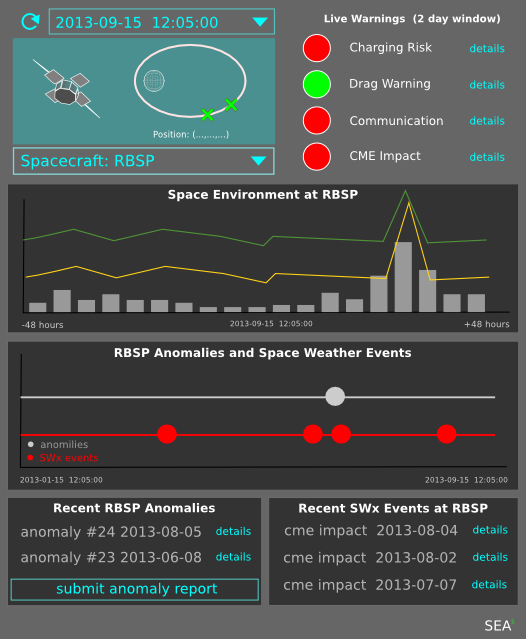 view space environment conditions for specific missions/orbits
 provide automated space weather alerts for specific missions/orbits
 assimilate and display spacecraft anomaly information
 manage and display spacecraft/mission data
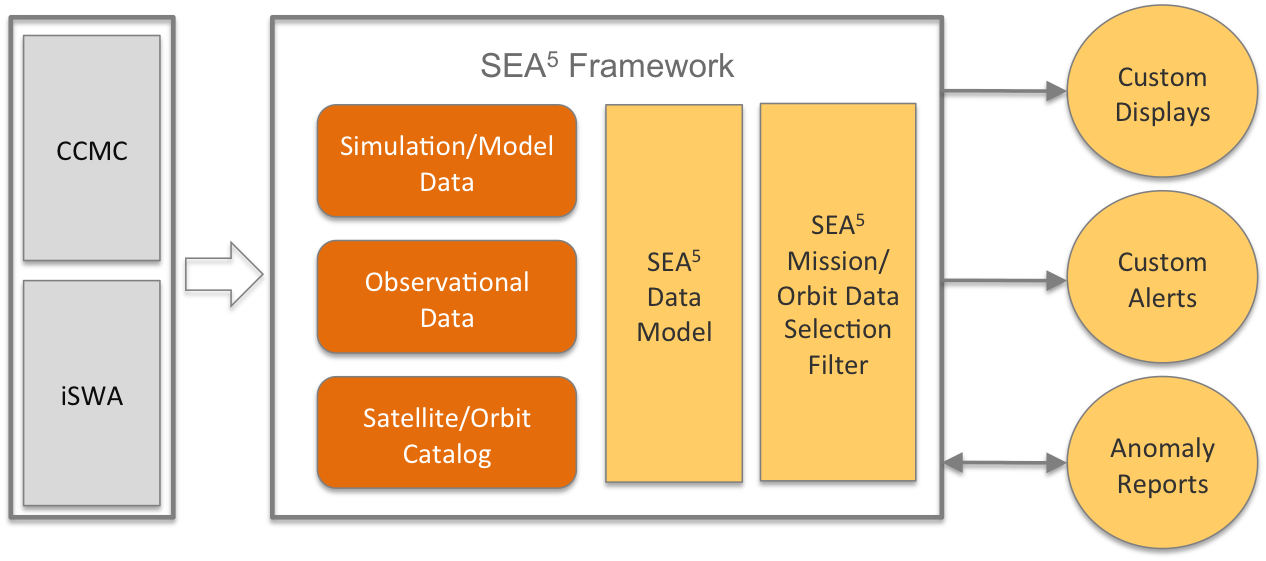 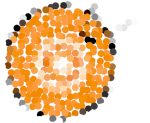 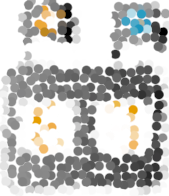 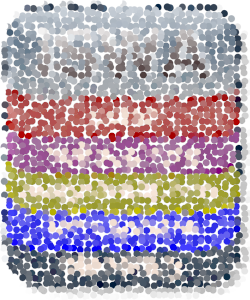 DEMO
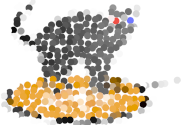 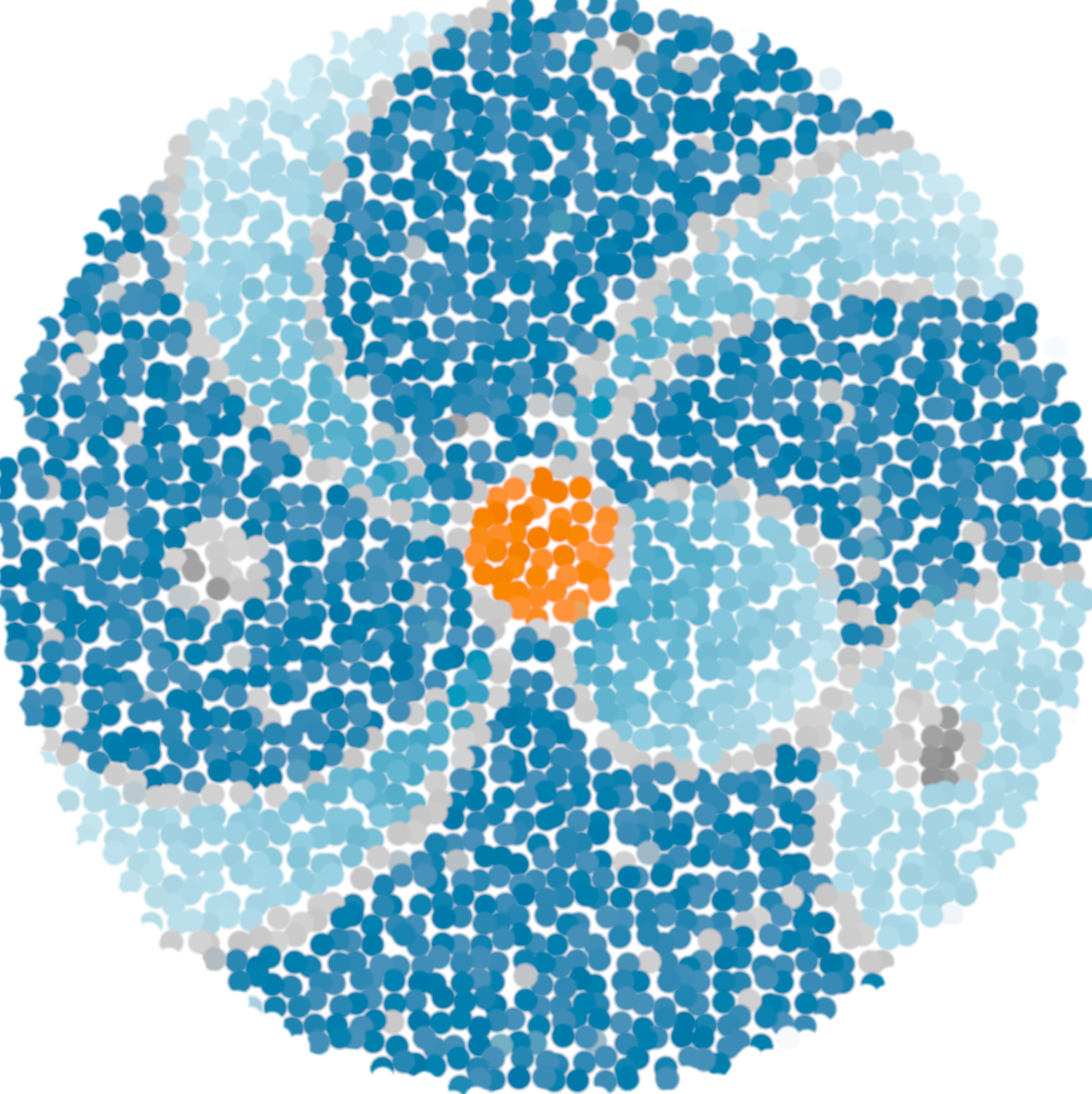 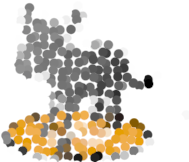 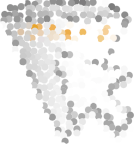